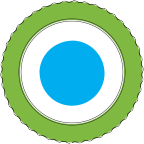 Capacitación para cuidadores
Entender y manejar las dificultades del funcionamiento ejecutivousando ‘Unstuck and On Target’
Jonathan Safer, PhD 
University of Colorado School of Medicine
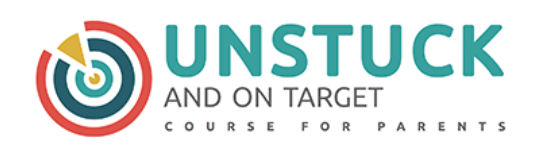 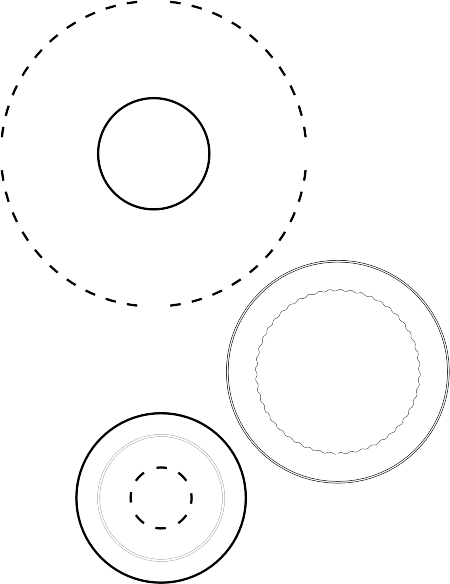 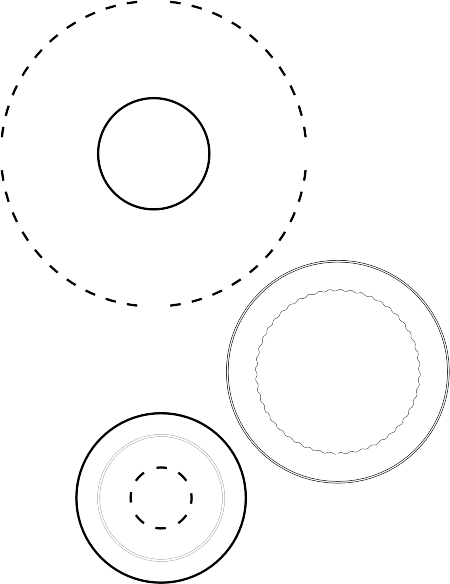 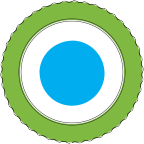 Unstuck and On Target!
Sesión Familiar #6
Estrategias de afrontamiento
¡BIENVENIDOS!
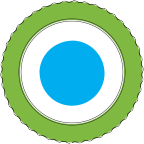 Resumen de sesión 5
Identificar las emociones es un buen primer paso hacia la autorregulación

Un blanco de sentimientos u otra herramienta similar puede ayudar a su hijo a identificar y organizar las emociones y su intensidad
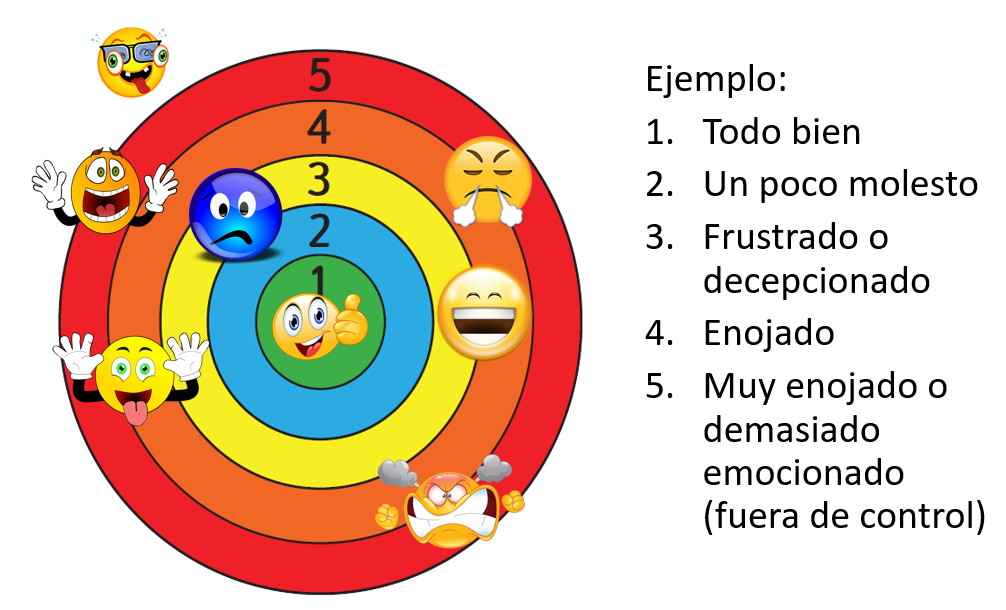 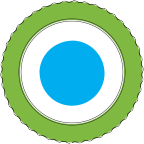 La Semana Pasada
Las sugerencias para esta semana fueron:

Crear un blanco de sentimientos junto con tu hijo

Modelar usted mismo y buscar ejemplos en televisión/ películas donde pueda etiquetar una emoción y asignarle una clasificación de intensidad

Elogiar a su hijo cada vez que etiquetan una emoción o su intensidad

Seguir modelando y practicando con el vocabulario de Unstuck

Mirar el video de YouTube “Manejar los sentimientos intensos”

¿Alguien pudo probarlas? ¿Cómo le fue?
“Ser flexible” 		“Bloqueado y Desbloqueado”
“Acuerdo” 		“Opción/No hay opción”
“Plan A/ Plan B” 		“Problema grande/ problema pequeño”
Resumen de los temas semanales
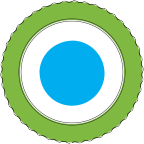 Sesión 5: 
Identificando los sentimientos
Sesión 6: 
Estrategias de afrontamiento
Sesión 7: 
Establecer y planificar metas
Sesión 8: 
Motivación e integrando todo
Sesión 1: 
Presentaciones y descripción general de la función ejecutiva
Sesión 2: 
No puede vs. No quiere
Sesión 3: 
Las adaptaciones/ acomodaciones 
Sesión 4: 
Vocabulario para apoyar la flexibilidad
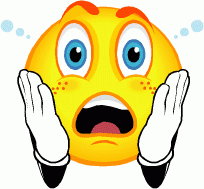 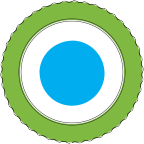 Estrategias de afrontamiento
Ayudar a manejar los sentimientos incómodos o abrumadores
Ayudar a regular, para que nos sintamos mejor de nuevo

¡¿Parece bien, no?!

PERO puede haber barreras significativas para acceder a ellos cuando sea necesario.
Al igual que con la "identificación de sentimientos", es necesario considerar la historia del aprendizaje (¿cuándo, cómo y quién ha ayudado a su hijo a identificar y practicar habilidades de afrontamiento?)
....cuándo: en qué entornos, en qué momentos/estados de regulación
….cómo: ¿Se eligieron e individualizaron las habilidades?, ¿se le pide al niño que acceda a ellas?
….quién: ¿Era alguien con quien el niño se sentía cómodo?
Antes de empezar
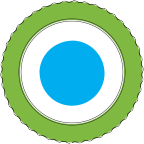 ¿Cuáles son algunas de las habilidades necesarias que se te ocurren y que son necesarias antes de enseñar estrategias de afrontamiento? 
Autoconciencia
Identificación de emociones
Vínculo entre pensamientos -> sentimientos -> comportamiento
Comportamiento y consecuencias (es decir, conseguir lo que queremos)
¿Puedes identificar tus propias estrategias de afrontamiento?
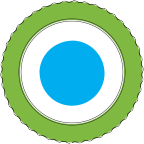 Antes de que podamos esperar enseñar a nuestros hijos a mantener la calma, debemos aprender a mantener la calma

Esto nos permite romper el ciclo de escalada y sirve como un buen modelo para nuestros hijos

Concéntrese en mantenerse lo más cerca posible de “todo bien (1)" y MODELE qué hacer cuando no lo esté
¿Qué estrategias utilizas con más frecuencia?
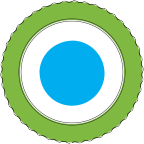 Relajación física intencional (respiración profunda, relajación muscular progresiva, ejercicio) 
Cambiar/reenfocar tu atención en tu interior (visualización, meditación, escuchar música, estrategias de atención plena) 
Distracción (leer, mirar, escuchar otro material) 
Cuidado personal (dar un paseo lento, tomar un baño, recibir un masaje) 
Buscar apoyo (llame/envíe un mensaje de texto a un amigo, hable con un compañero, etc.)
Otro
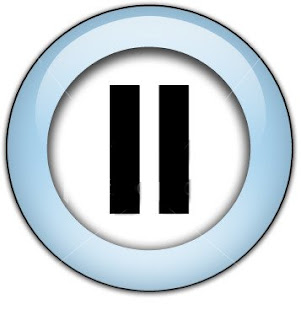 Hacemos una PAUSA para PENSAR y usar las habilidades de afrontamiento para volver a acercarnos a “todo bien (1)"

Esto nos ayuda...
 - Desatascarnos
-Alcanzar nuestras metas
-Tener más opciones y control
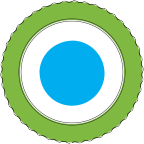 Modelar estrategias de afrontamiento
Modelar estrategias de afrontamiento puede ayudar a los niños a ver cómo manejar las situaciones
Considerar las condiciones óptimas para que el aprendizaje ocurra y cuándo las condiciones no son favorables para el aprendizaje
Decir:
Que estás haciendo
Por qué lo haces
Y cómo te ayuda
"Voy a dejar estas instrucciones y alejarme porque me siento atascado de que esto no está funcionando. Eso me ayudará a tener la cabeza despejada cuando regrese y, con suerte, pueda desatascarme".
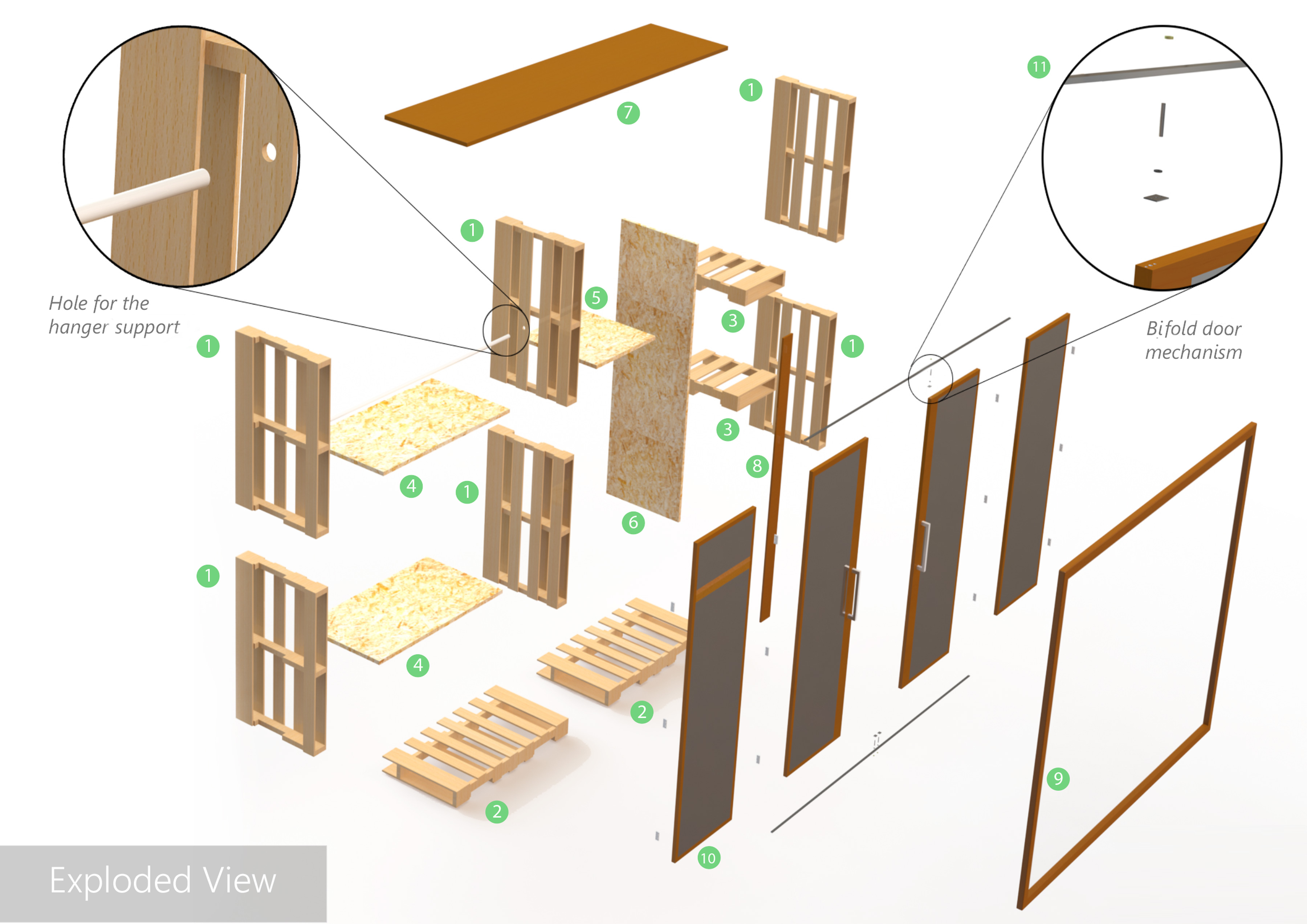 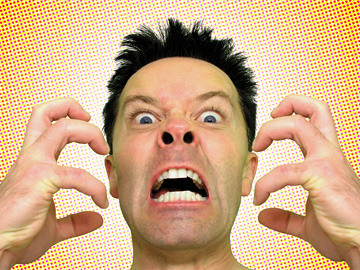 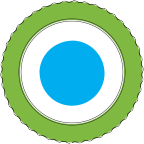 Si no te involucras regular e intencionalmente en el cuidado personal y otras estrategias de afrontamiento...
No se preocupe
¡Ahora es un buen momento para empezar!
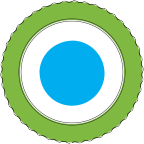 Estrategias de afrontamiento
¿Preguntas? 

¿Alguien está usando algunas estrategias?
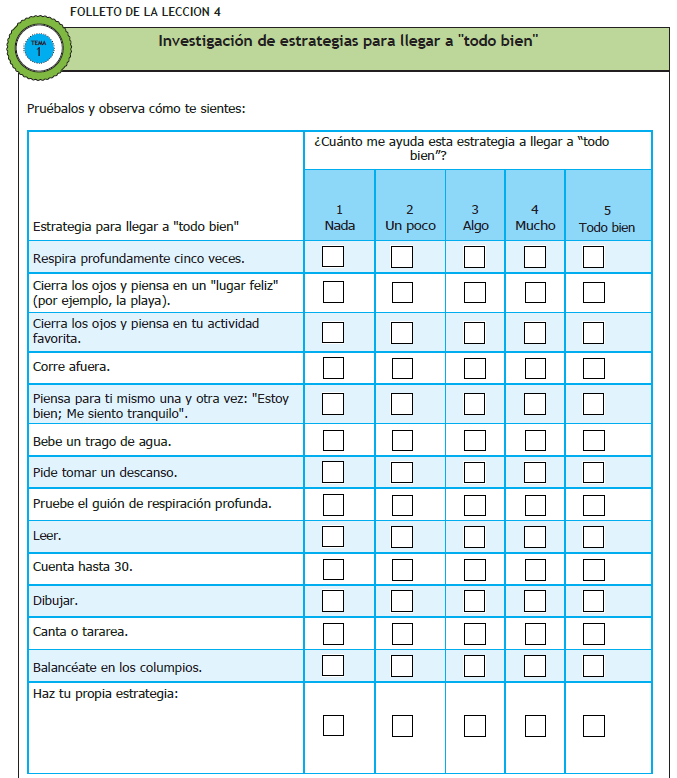 Explorando estrategias de afrontamiento
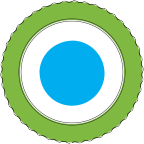 Tomar un descanso
Visualización
Estrategias físicas 
Respiración
Desescalada
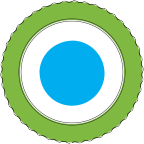 Tomar un descanso... o una PAUSA
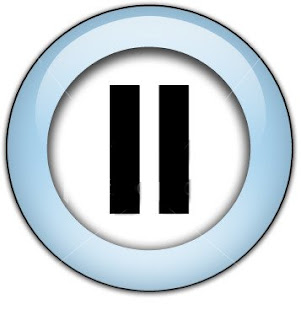 Consejos
Enfatizar no es un castigo, sino un breve descanso para “reiniciar,” cambiando la atención a otra actividad
Pasatiempos
Artesanía
Actividad relajante
Puede ser útil salir físicamente de la situación, pero no siempre es factible o apropiado para la situación
Piensa en otra cosa que requiera pensamiento y atención
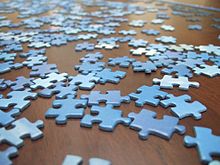 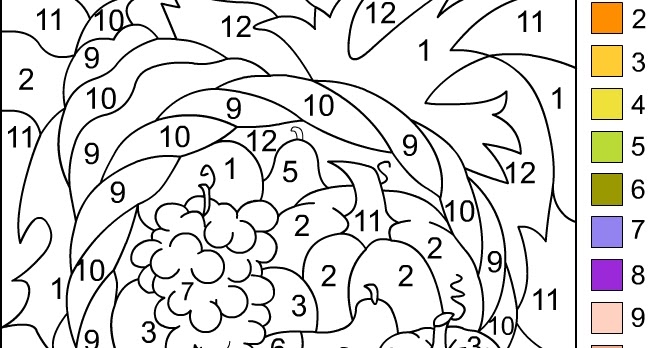 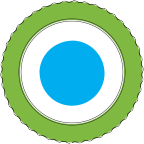 Los objetos visuales reducen la carga de procesamiento....
Actividades de tiempo libre
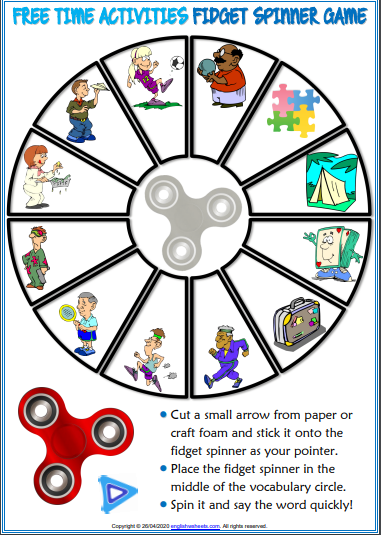 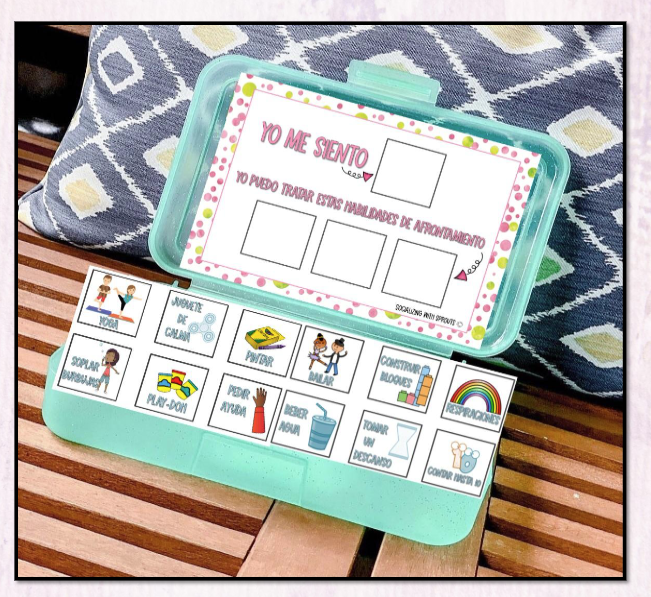 Gira el fidget spinner y realiza la actividad donde se detiene
https://www.englishwsheets.com/free-time-activities-11.html
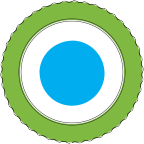 Visualización
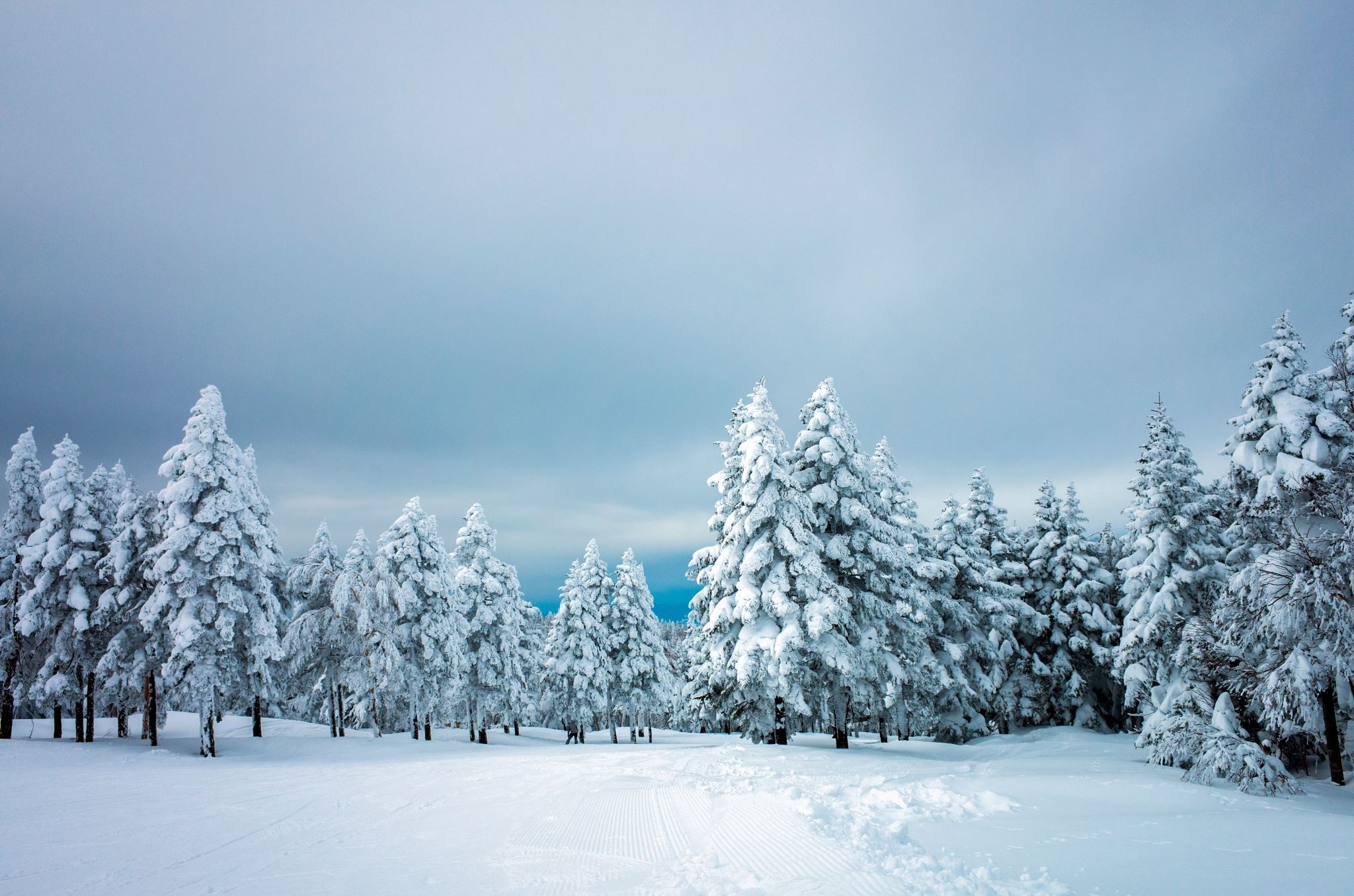 Actividad de atención plena, practica cuando está tranquilo con señales
Permite una sensación de distracción, empareja nuestra mente con un lugar o recuerdo agradable
Concéntrese en un lugar tranquilo y relajante que pueda transportar
Llamar la atención sobre los componentes sensoriales del lugar o la memoria
Imágenes, olores, sonidos, sentimientos, sabores
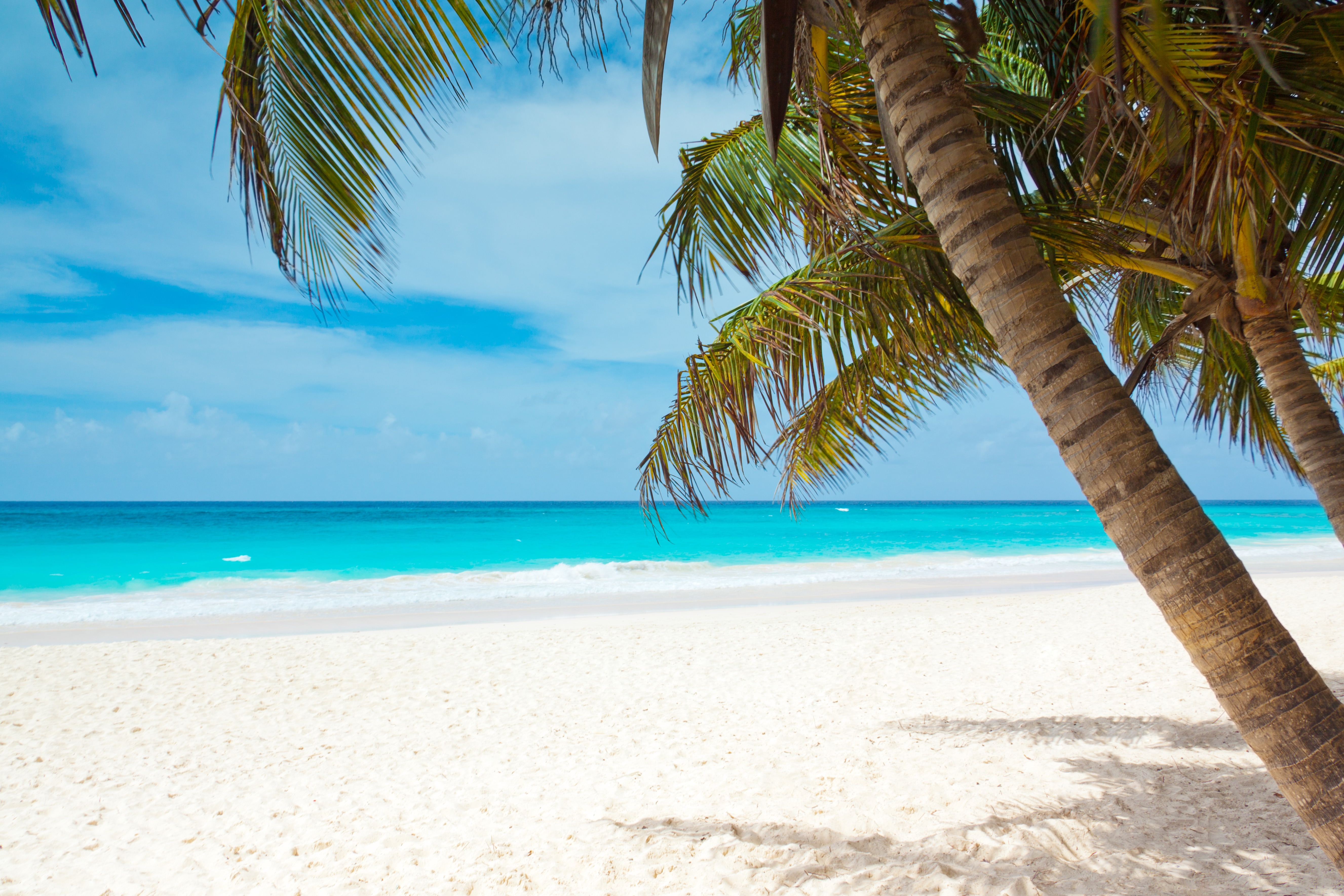 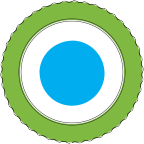 Consejos:
Obtén muchos detalles
Pausa y repite
Sugiérele que vaya allí en su mente:
"Imagínate a ti mismo..."
"Tú hueles..." etc.
Grabar con la voz del cuidador para acceder a ella en un teléfono, iPod, etc.
Mi Lugar Relajante
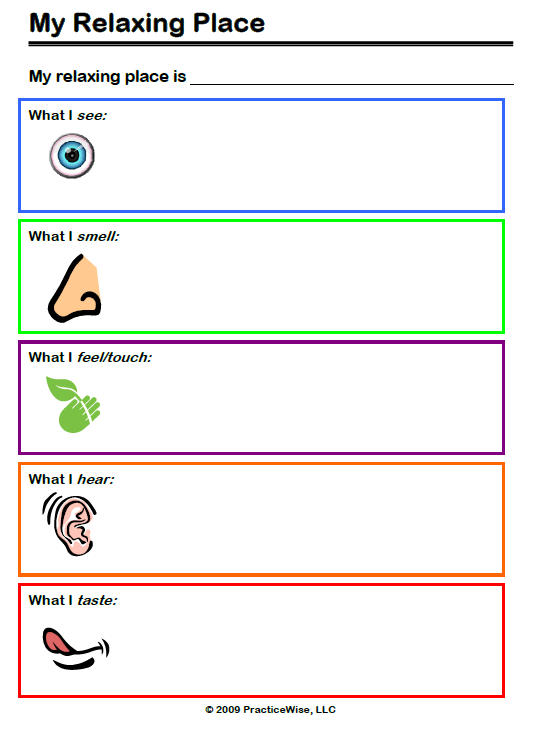 Mi lugar relajante es
Lo que veo:
Lo que huelo:
Lo que toco/ siento:
Lo que escucho
Lo que saboreo:
Afrontamiento físico
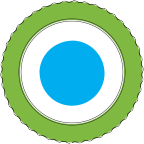 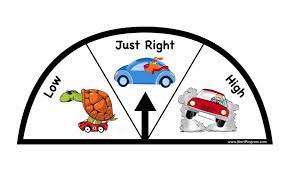 Útil para permitir que su hijo haga coincidir su nivel de energía con lo que se necesita para tener éxito en diferentes situaciones.

A menudo pueden estar corriendo "demasiado alto" en energía (4-5), esos ejercicios pueden ser reguladores

Proporcionar parámetros y estructura; Tenga en cuenta su entorno
https://www.alertprogram.com/
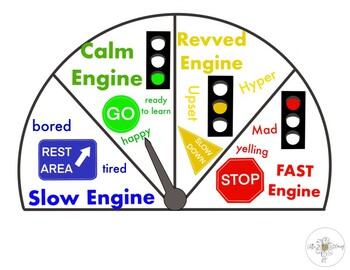 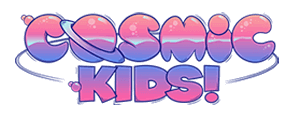 https://cosmickids.com/
- Rango de actividades de movimiento
- Incorpora una serie de intereses específicos
Respiración
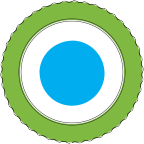 Metas: 
Aumentar la conciencia de nuestro cuerpo
Aumentar el flujo sanguíneo oxigenado
Regula el ritmo cardíaco y la respiración

Respiración diafragmática
Concéntrese en mover el vientre hacia adentro y hacia afuera
Una mano en el vientre, otra en el pecho
Usa un globo para demostrar
Alternativa: acostarse en el suelo para ver subir y bajar el vientre
respirar por la nariz
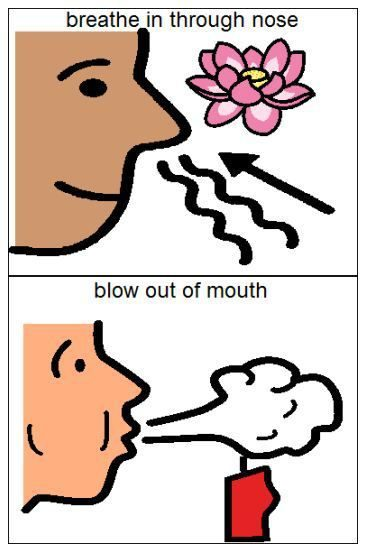 exhalar por la boca
Herramientas y aplicaciones de respiración
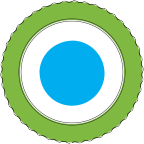 https://www.mightier.com/
Juegos para practicar estas técnicas
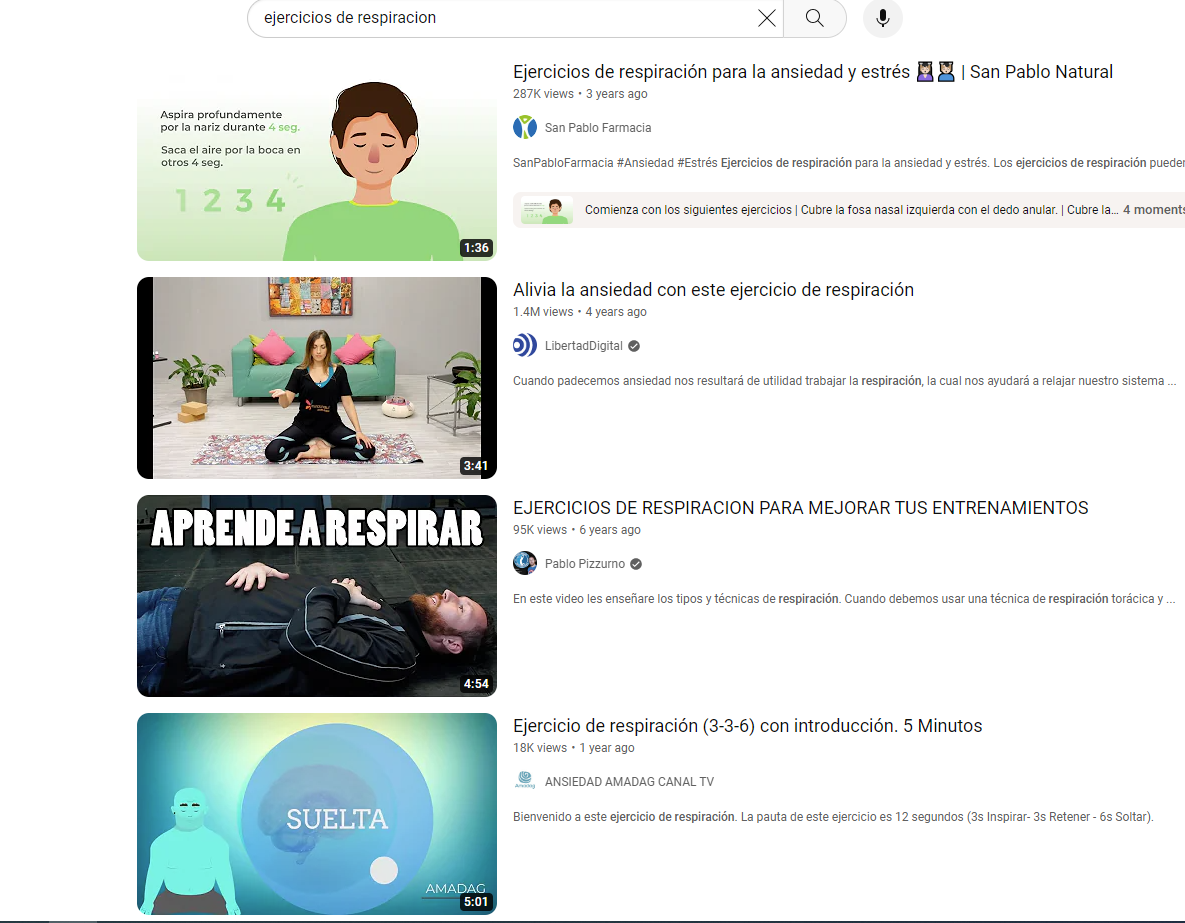 YouTube y buscar “ejercicios de respiración”:
https://cuentameuncuentoespecial.com/ejercicios-de-respiracion-para-ninos/
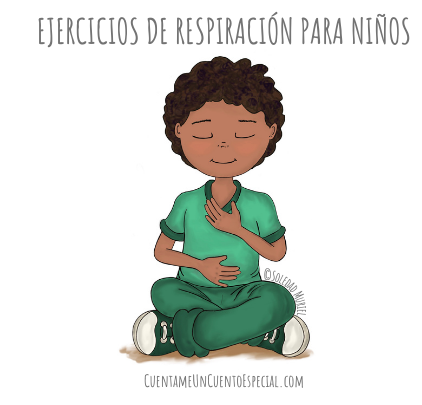 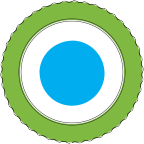 Estrategias de afrontamiento
¿Preguntas? 

¿Alguien está usando algunas estrategias?
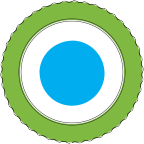 Manejar las emociones grandes
Primero, trate de anticipar situaciones que puedan causar las emociones grandes

Describa la situación futura a su hijo y bríndele un recordatorio sobre las opciones de estrategias de afrontamiento
	P.ej. “Sé que a veces te molesta jugar en casa de tu primo, 	¿qué estrategia puedes utilizar si te molestas?”
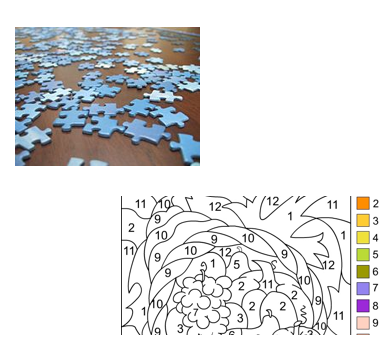 exhalar por la boca
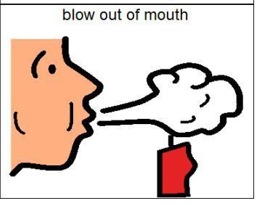 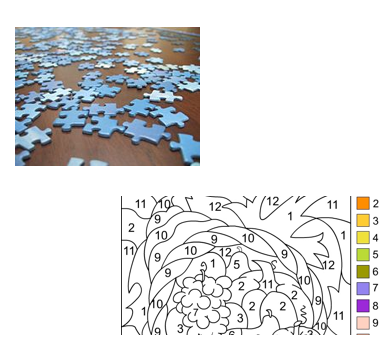 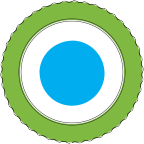 Manejar las emociones grandes
Todavía puede apoyar, pero reducir las indicaciones vocales
	En su lugar, considere las indicaciones visuales

Mostrar en lugar de hablar
	Modelar lo que quieres que hagan 
	Modelar la calma (y mantenga la calma)

"Espera a que pase la tormenta“
	Quédate con el niño
	Despeja los elementos de su entorno
	"Validación empática”; escuchar
Recuerde: las emociones de alta intensidad hacen que los momentos de enseñanza sean difíciles
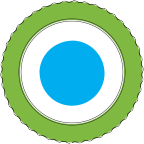 Manejar las emociones grandes
https://www.youtube.com/watch?v=3RQQxySplpc

2:08-3:16
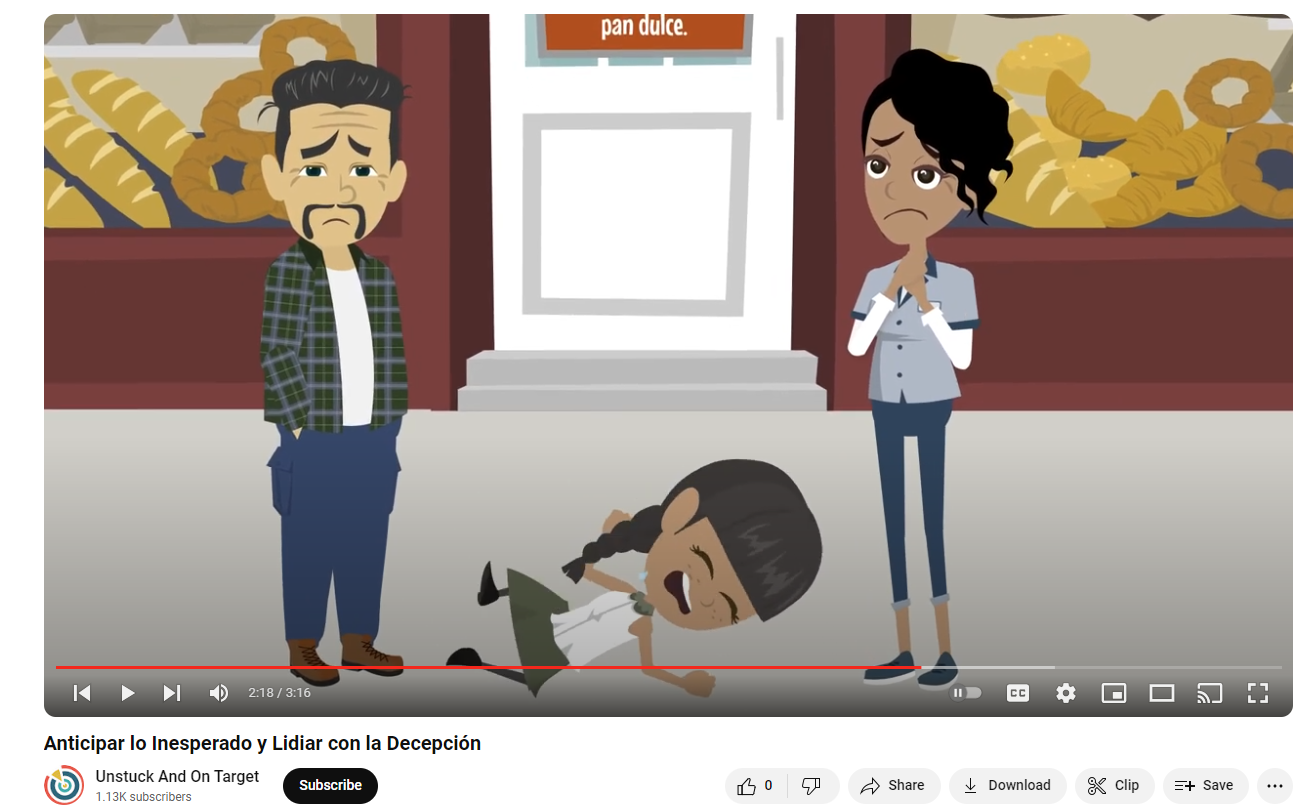 Juego de roles/Ensayo
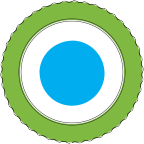 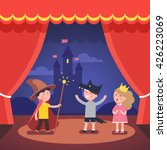 Durante un momento en el que su hijo esté tranquilo, mencione una situación reciente
"¿Recuerdas cuando..." 
¡Cambia de papel!- Dales la oportunidad de compartir su experiencia de ti, y tú de ellos 
Graben videos y revísenlos juntos
¿Qué salió bien? ¿Qué se podría mejorar?
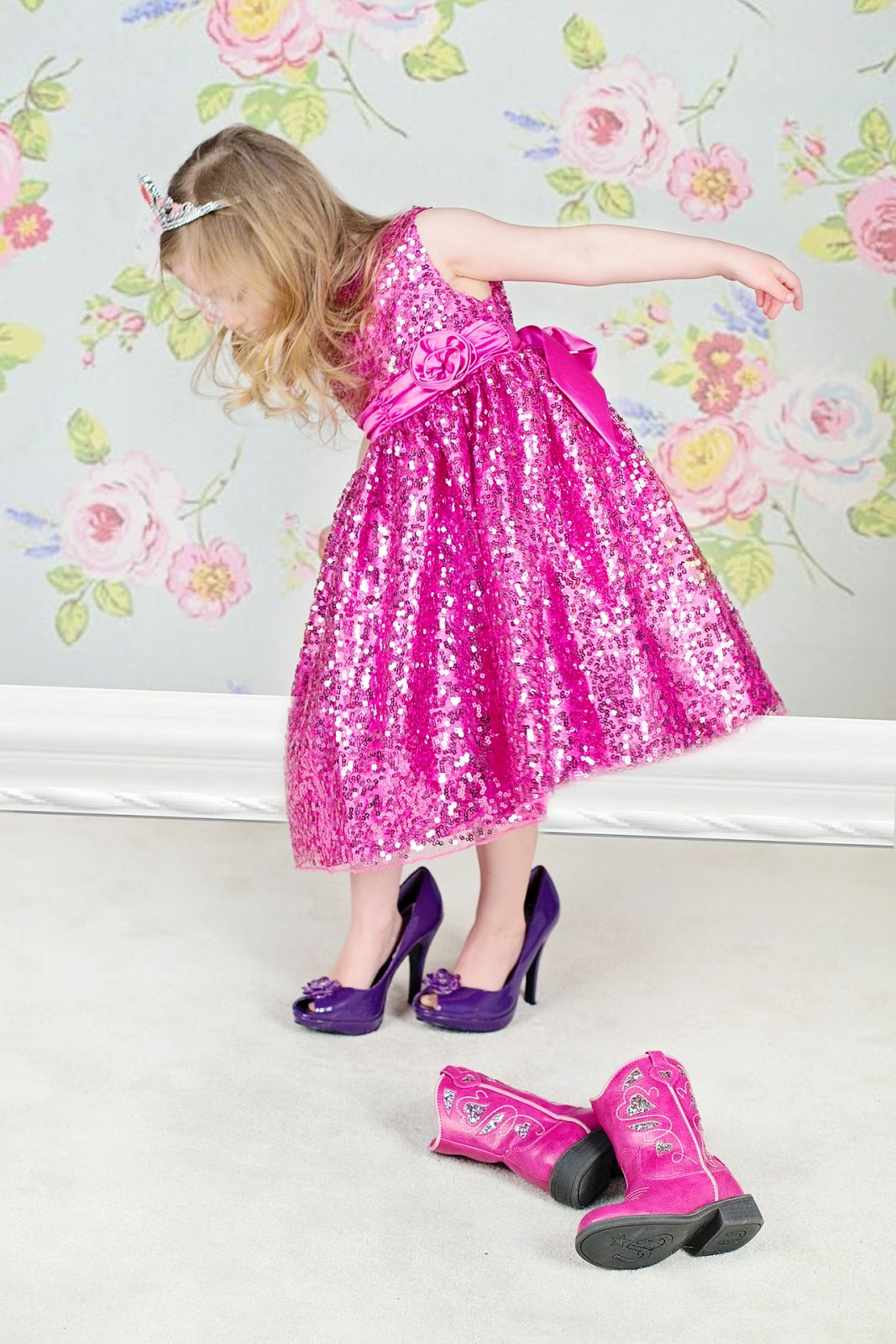 Colaborar y hacer que su hijo comparta
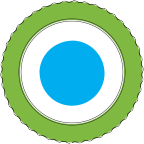 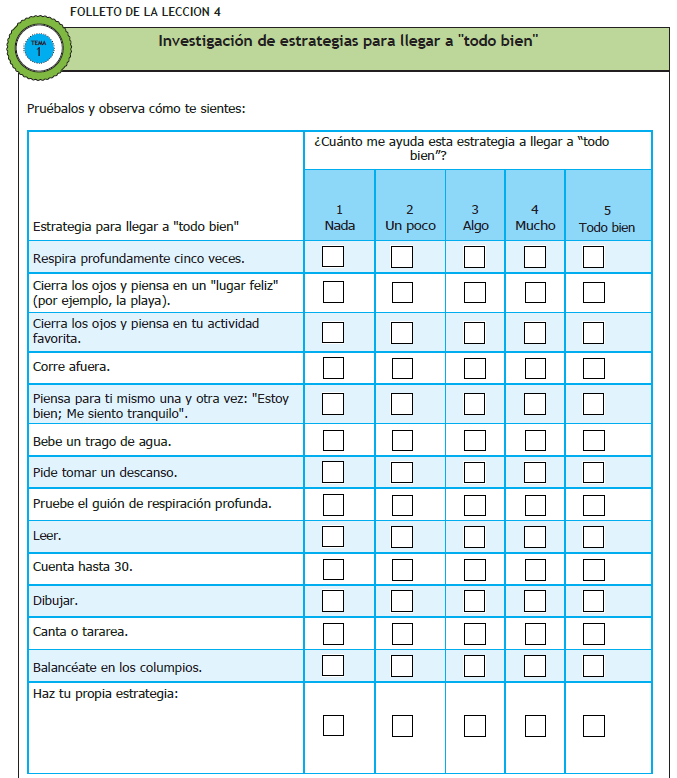 Cuando me siento como un 4, agobiado en el aula, me ayuda a...

... pero no ayuda cuando los adultos......
Cuando me siento como un 3, preocupado por algo, me ayuda cuando tú...... y yo.........
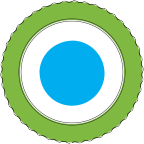 Manejar los sentimientos malos
Haga algo especial para calmar
Ej: un kit calmante con el blanco de afrontamiento y cosas calmantes como pelotas, crayones o libros fáciles preferidos
Las tarjetas de afrontamiento también pueden ser una forma de recordarle a su hijo sus estrategias favoritas cuando está frustrado
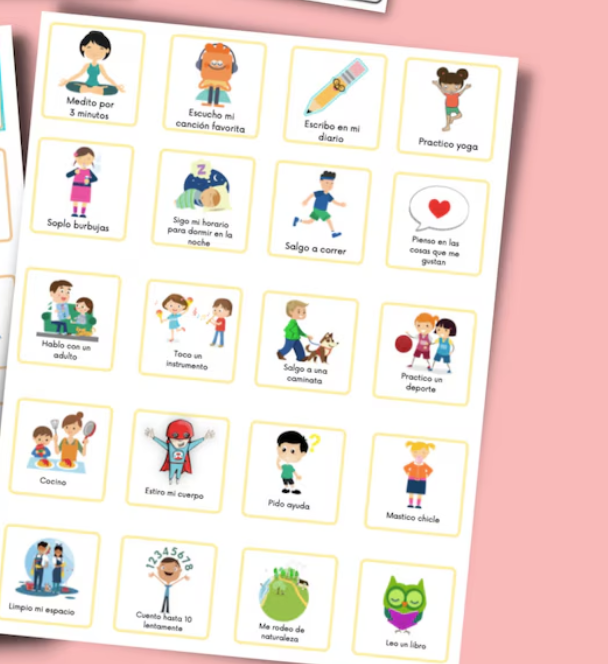 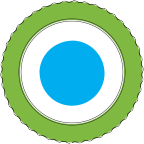 ¿Preguntas?
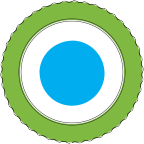 Esta Semana
Si su hijo está en el grupo en persona, esta semana están aprendiendo a manejar lo inesperado. Ya aprendieron y practicaron estrategias de afrontamiento antes.

Para ustedes:
Etiquetar y modelar intencionalmente sus propias estrategias de autocuidado/afrontamiento y por qué le ayudan

Repasar las opciones de estrategias de afrontamiento con sus hijos (hoja de la semana 2) y hablar de las que funcionan mejor para ellos

Continuar modelando y elogiando la identificación de sentimientos y el uso del vocabulario Unstuck

Mirar los videos de YouTube “Anticipar lo Inesperado y Lidiar con la Decepción” https://youtu.be/3RQQxySplpc y “¿Que hacemos cuando lo que queremos parece ser imposible?” https://youtu.be/X2ArE6AITmk
“Ser flexible”			“Acuerdo”
“Atascado y Desatascado”		“Opción/No hay opción”
“Plan A/ Plan B”			“Gran problema/ problema pequeño”